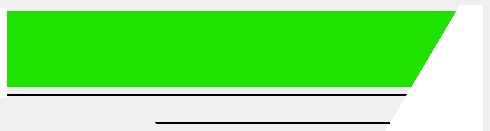 الوحدة الرابعة
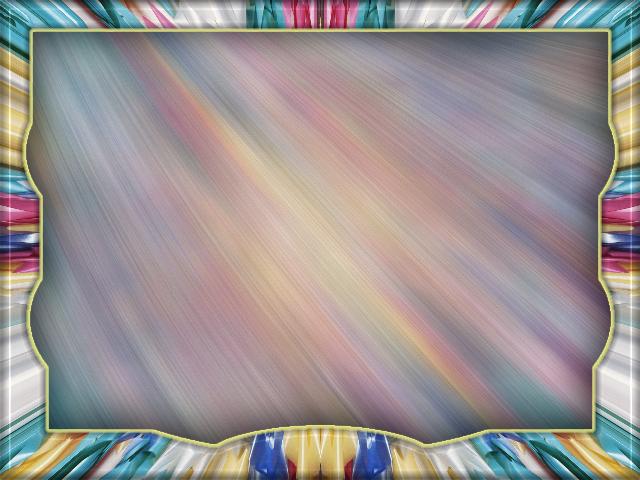 الذكاة وطعام غير المسلمين
شروط الذكاة
يشترط للذكاة أربعة شروط، إذا اختل شرط منها حَرُمُ أكل الحيوان وصار مَيْتَةً:
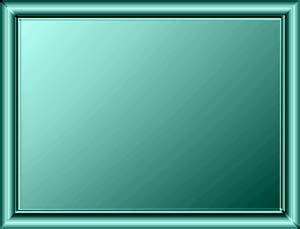 الشرط الأول: أن يكون المذكي عاقلاً، مسلمًا أو كتابيّا.
فلا تصح ذبيحة:
المجنون
1- غير العاقل مثل: …............................................
2- غير المسلم أو غير الكتابي مثل: الوثني(1)، والمرتد.
ميتة محرمة
وإن ذبح أحد هؤلاء فتكون ذبيحته .....................................................................
(1) الوثني: هو المشرك من غير اليهود والنصارى.
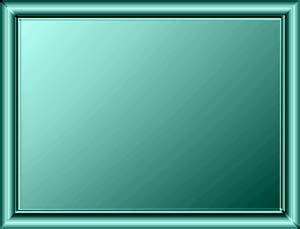 الشرط الأول: أن يكون المذكي عاقلًا، مسلمًا أو كتابيًّا.
وتصح ذبيحة:
1- الطفل المميز.
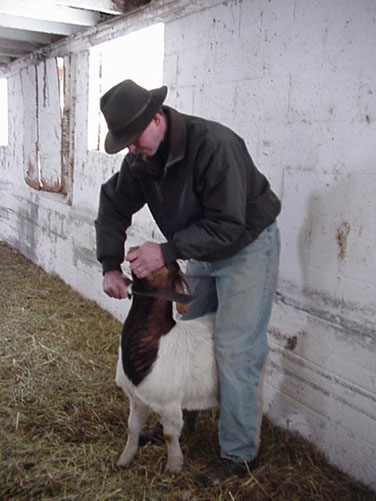 المرأة
2- و...........................................................
3- والفاسق.
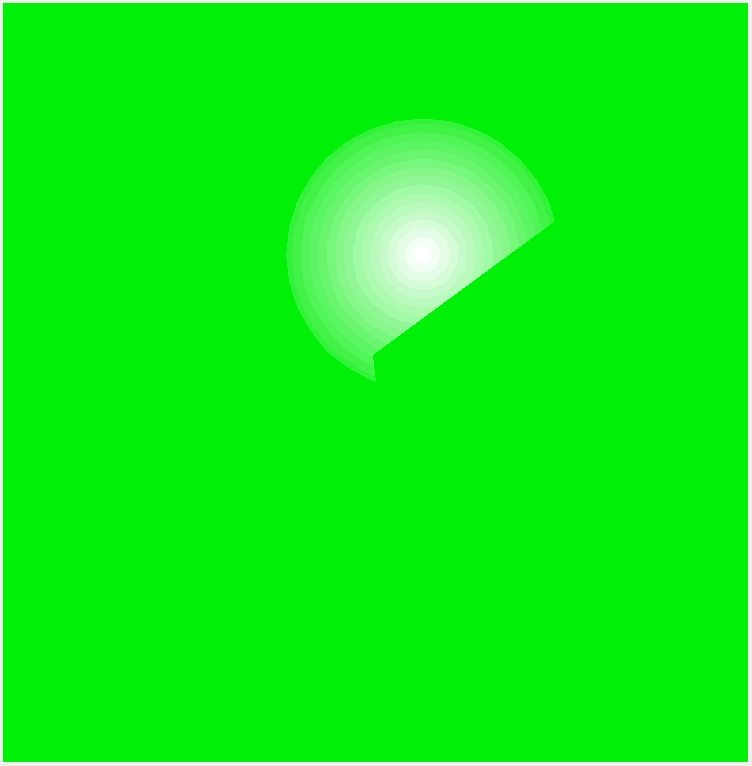 الشرط الثاني: أن تكون الذكاة بآلة محددة، أي: لها حد ينهر الدم بحده، من سكين وحجر حاد، و ...................................................... و .....................................................
سيف
ساطور
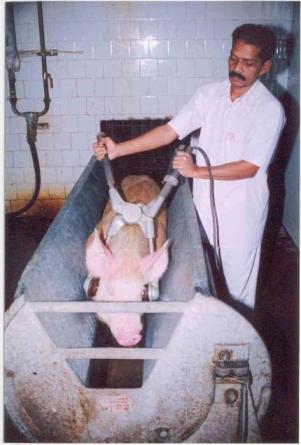 فلا يصح الذبح بـ:
الســن
2- أو ...........................................................
1- الصعق الكهربائي.
الظفر
3- أو ............................................................
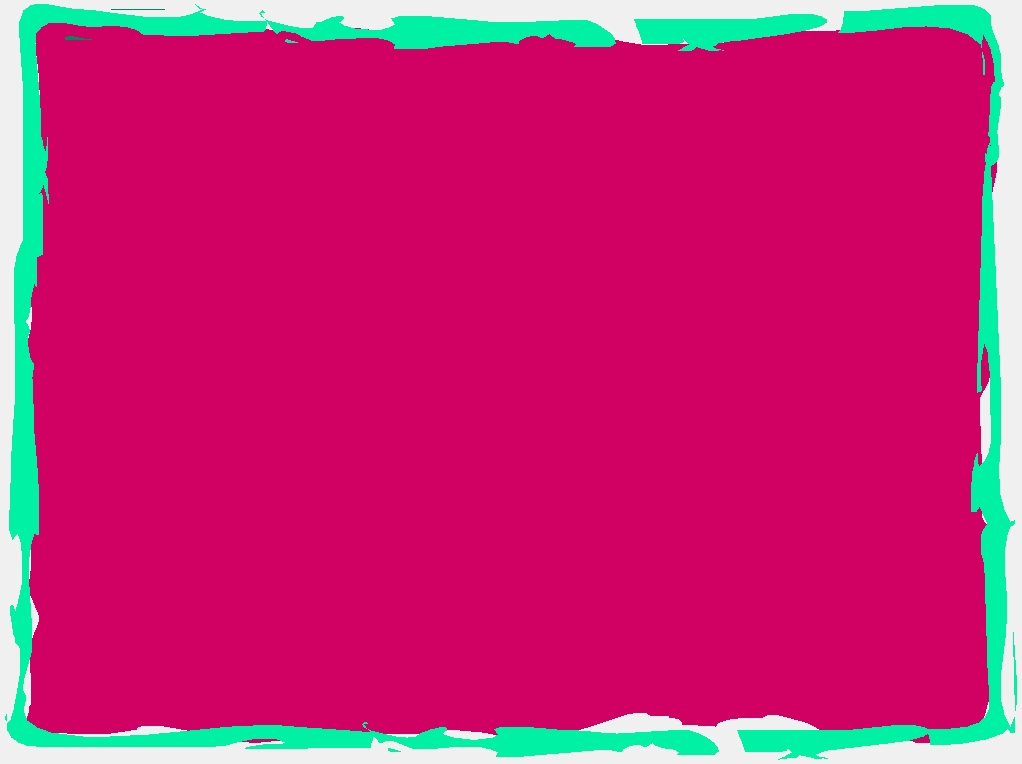 الشرط الثالث: قطع الحلقوم والمريء، وأحد الودجين، في الحيوان المقدور عليه، وإذا لم يقدر عليه فيشترط جرحه في أي موضع من جسمه.
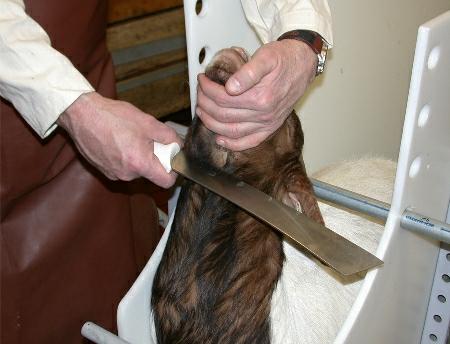 فلا يصح:
المريء
2- أو .............................................. فقط.
1- قطع الحلقوم فقط.
3- أو أحد الودجين فقط.
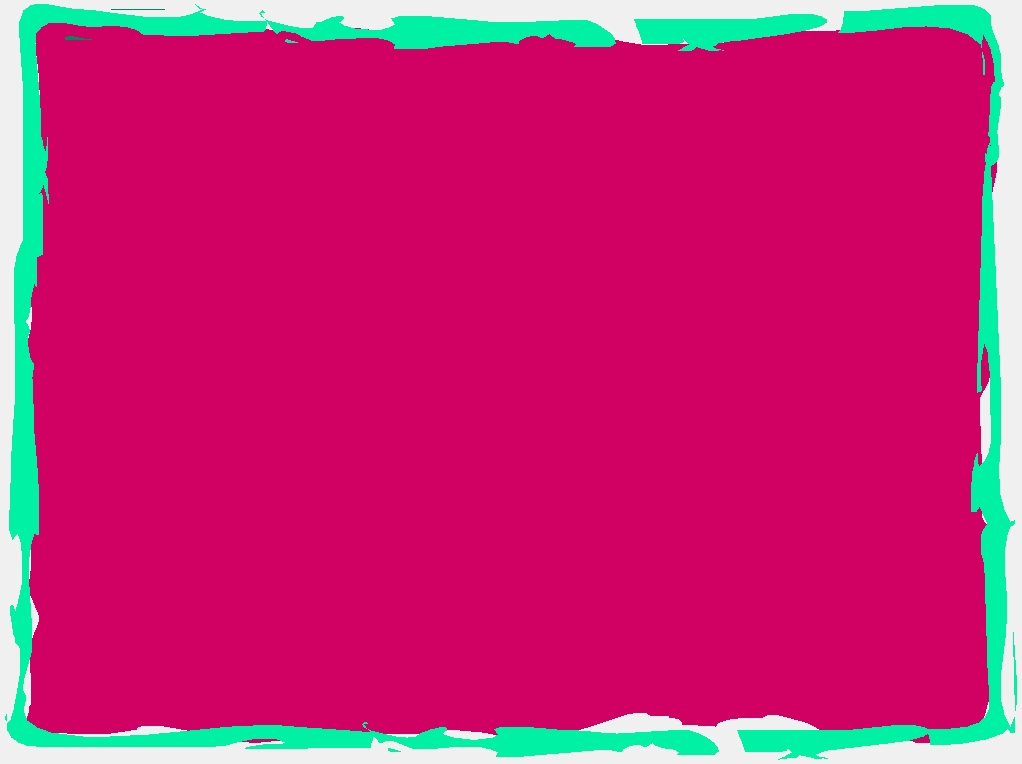 الشرط الثالث: قطع الحلقوم والمريء، وأحد الودجين، في الحيوان المقدور عليه، وإذا لم يقدر عليه فيشترط جرحه في أي موضع من جسمه.
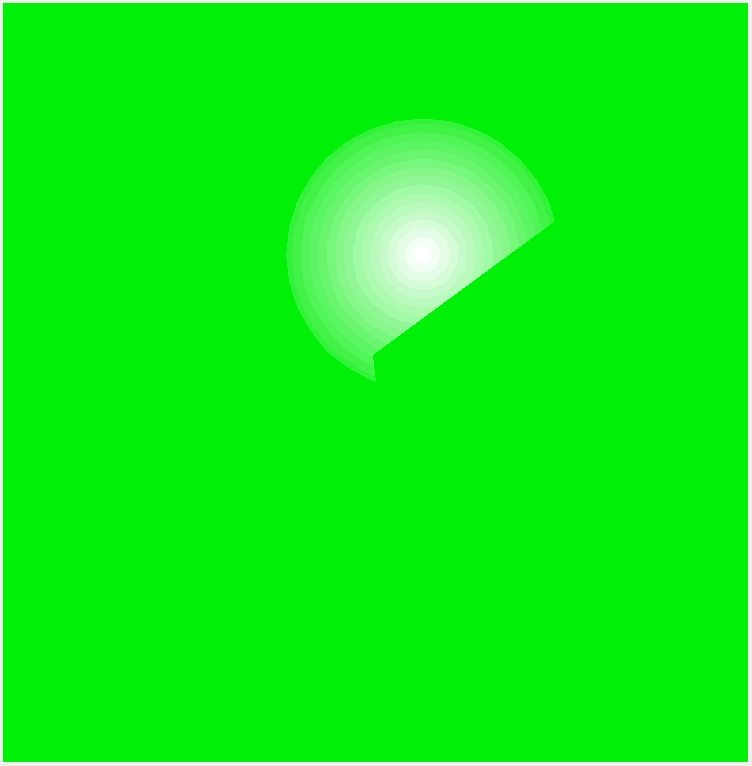 بل لابد من قطع ثلاثة أشياء وهي:.............................................و ...........................................و.....................................................
الحلقوم
المريء
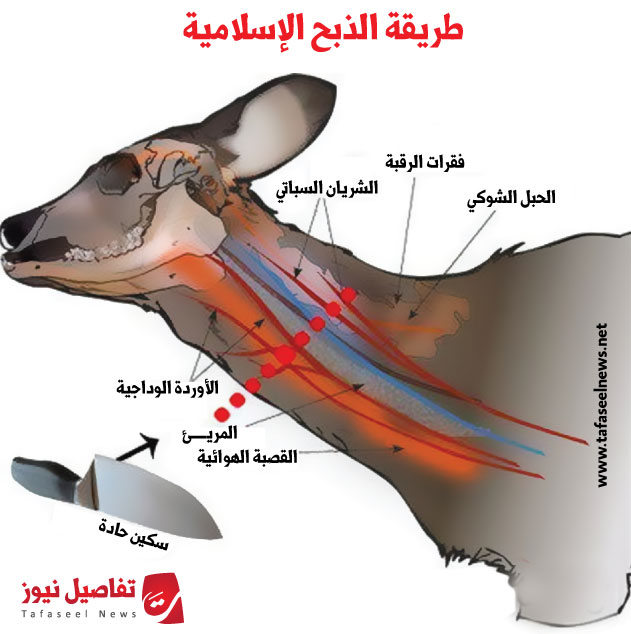 أحد الودجين
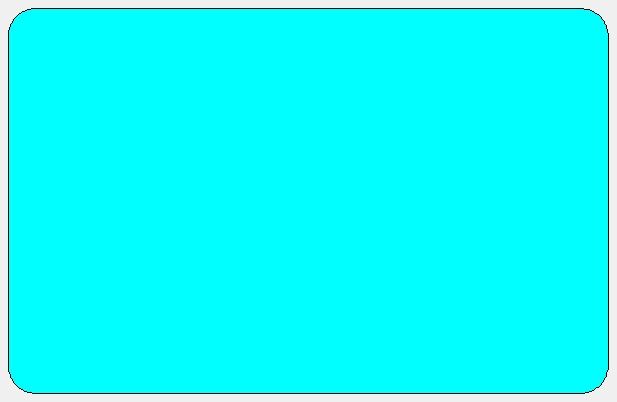 الشرط الرابع: قول الذابح : (بسم الله) عند الذبح ولا يجزيء غيرها.
والدليل على اشتراط التسمية: قول الله تعالى :
( فَكُلُوا مِمَّا ذُكِرَ اسْمُ اللهِ عَلَيْهِ إِنْ كُنتُمْ بِآيَاتِهِ مُؤْمِنِينَ )(1)، ومن ترك التسمية عمدا لم تحل ذبيحته.
وإن تركها سهوا أبيحت لقوله تعالى :
( رَبَّنَا لا تُؤَاخِذْنَا إِنْ نَسِينَا أَوْ أَخْطَأْنَا )(2).
(1) سورة الأنعام، آية: 118.
(2) سورة البقرة، آية: 286.
تمرين
بالتعاون مع معلمك صنف العبارات التي أمامك في الجدول  الآتي:
ترك التسمية سهوا /  سمى على شاة وذبح أخرى / سمى المالك ولم يسم الذابح / ترك التسمية عمدا /  قال عند التذكية: الحمد لله ولم يسم / قال: بسم الله.
لا تصح الذكاة
تصح الذكاة
سمى على شاة وذبح أخرى
ترك التسمية سهوًا
سمى المالك ولم يسم الذابح
قال: بسم الله
ترك التسمية عمدًا
قال عند التذكية: الحمد لله ولم يسم